Overview of Human-Machine Systems
Muscular Feedback
Cognitive Functions
Sensory Systems:
Human Input
Motor Functions:
Human Output
The Human-Machine Interface
Displays:
Machine Output
Controls:
Machine Input
Feedback within Machine
Mechanisms of Machine:
Performs Task and Determines State
A Model of Control Systems Theory
Reference Input:
Ideal value or 
goal state
Comparator:
Actual - Reference
Action System
Sensor:
Detect Input
Disturbance:
Influences from 
outside the system
Input:
Values related to
goal state
Output:
Results of the 
Systems actions
Important Elements of Movement
The Following Topics Will be Covered
Reaction Time:
Time from Signal to Movement to the beginning of the movement
e.g. time from red light till begin to move foot.
Duration of Movement: Movement Time
time from beginning of movement of foot till it reaches the break and applies pressure.
Reaction Time + Duration of Movement = time to reach motor goal.
The Nature of Movement Control
The Nature of Acquisition of Motor Abilities
The Muscular System
The Striated Muscle (those responsible for voluntary movements)
Anatomy - Two types of fibers
Extrafusal Fiber: these fibers do the work of the muscle.
Intrafusal Fiber or Muscle Spindle: controls muscle tone and provides important sensory information.
Contraction
Controlled by the nervous system
Muscles only shorten (i.e., only go one direction)
Organized in opposition pairs.
The Muscular System - 2
Neural Input into the Muscle
Extrafusal fibers are input by alpha motor neurons
These neurons are large and fast.
Intrafusal Fibers are input by gamma motor neurons
These neurons are relatively small and slow.
They are involved in the control of muscle tone.
a
g
Proprioception: Sensing Muscle Condition and Limb Position
Sensory Endings in Muscles
Anulospiral: wraps around muscle spindle, senses dynamic changes in muscle length.
Flower spray: looks like little flowers, sense static changes in muscle length, helps determine position.
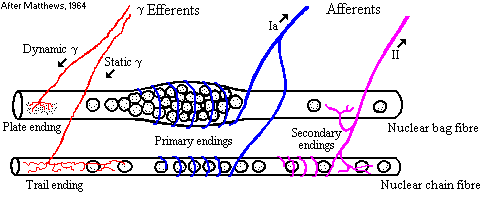 Proprioception: Sensing Muscle Condition and Limb Position - 2
Sensory Endings in Tendons
Golgi Tendon Organ: determines stretch and tension.
Sensory Endings in Joints
free nerve endings and Pacinian Corpuscles
sense pressure and release from pressure due to change in joint angle.
only sensitive to extreme angles.
skin supplements joint receptors.
The Stretch Reflex
Neural Input into the Muscle
Extrafusal fibers are input by alpha motor neurons
These neurons are large and fast.
Intrafusal Fibers are input by gamma motor neurons
These neurons are relatively small and slow.
They are involved in the control of muscle tone.
a
g
Innervation of a Skeletal Muscle
The arm is commanded to a particular position.
interneuron
sensory neuron
a motor neuron
A weight is applied to the arm.
interneuron
sensory neuron
a motor neuron
A weight is applied to the arm.
interneuron
sensory neuron
a motor neuron
This weight pushes down the arm which stretches the muscle.
interneuron
sensory neuron
a motor neuron
This stretch is detected by the sensory neurons in the arm
and transferred to the interneron in the spinal chord.
interneuron
sensory neuron
a motor neuron
A command to further contract the muscle is sent out the
alpha motor neuron.
interneuron
sensory neuron
a motor neuron
The arm is returned to its commanded position.
interneuron
sensory neuron
a motor neuron
]                                [             ]                                [
The Stretch Reflex and Muscle Tone
The Intruafusal Muscle Fiber or Muscle Spindle
Gamma Motor Neuron

Rubber bands               Posts
Model of the Muscle Spindle and Stretch Detection
Muscle Tone
Muscle tone is the general state of contraction of the muscles.
If you have low muscle tone the muscles are flaccid (relaxed).
If high muscle tone, the muscle is contracted.
Muscle tone changes over time, e.g. during a step
Muscle tone is low as we pick up our leg
Muscle tone is high on all leg muscles as we prepare to put it back down and it has to support our weight
]                                [             ]                                [
The Spindle and Stretch
The Muscle Spindle
Gamma Motor Neuron
Model of the Muscle Spindle and Stretch Detection
The Spindle and Stretch
The Muscle Spindle
The ends of the spindle are pulled out
Gamma Motor Neuron
]                                          [             ]                                            [
Model of the Muscle Spindle and Stretch Detection
The Spindle and Stretch
What happens when the spindle is stretched?
Which motor neuron is effected?
]                                [             ]                                [
Activation of the g Motor Neuron
The Muscle Spindle
Gamma Motor Neuron
Model of the Muscle Spindle and Stretch Detection
Activation of the g Motor Neuron
The Muscle Spindle
The middle is pulled in
Gamma Motor Neuron
]                                      [ ]                                      [
Model of the Muscle Spindle and Stretch Detection
The effects of g motor neuron activation
What happens to the rubber bands in the model?
Can the sensory endings tell the difference in the cause of the stretch?  
What happens when the spindles are stretched?
How could this be used in muscle tone?
Reaction Time: General
History
Nevil Maskelyne (Head of Greenwich Royal Observatory) fired Kinnebrook, a new assistant for being consistently slower than Maskelyne in observation times.
German astronomer, Bessel, developed personal equation.
Reaction Time: General - 2
History - continued
Donders Subtractive Method
Three Types of Trial
a reaction:	Stimulus and response are always the same.
b reaction:	More than one stimulus, each with own response.
c reaction:	More than one stimulus, only one of which has a response.
The subtraction
a reaction time =	nervous system conduction from sensation to motor response.
c - a time =	identification time. Why?
b - c time = 	selection time. Why?
Reaction Time: General - 3
Types of Reaction time
Simple: one stimulus, one response.
Choice: more than one stimulus, more than 
    one response.
Factors Effecting Simple Reaction Time
Typical Situation
First Stimulus: a Ready or Warning Signal, alerts subject to upcoming reaction time stimulus.
Foreperiod: the time subject waits for the reaction time stimulus, may be constant or variable.
Second Stimulus: the Reaction Time Stimulus, the stimulus the subject responds to.
Response: the reaction time is the time from the onset of the reaction time stimulus to the beginning of the response.
Ready    Foreperiod             Reaction Time Stimulus
Time
Factors Effecting Simple Reaction Time-2
Reaction Time Stimulus Effects
More intense stimuli lead to faster reaction times.
Increased duration of stimuli lead to faster reaction times.
Auditory stimuli lead to slightly faster reaction times.  Why?
Foreperiod Effects
For constant foreperiods, increases in duration increase reaction times.
For variable foreperiods, increases in duration reduces reaction times.
Why?	Expectancy.
Factors Effecting Choice Reaction Time
While not directly studied, most of the effects for simple reaction time are expected to generalize to choice reaction time.
The Effects of Number of Alternatives
Hick found reaction time increased as the number of alternatives increased. (finger press to light): Hick's Law
Mowbray found reaction time did not increase as the number of alternative increased.
These conflicting results may be resolved in the next two findings.
Factors Effecting Choice Reaction Time-2
Stimulus-Response Compatibility
The more compatible (the more similar) the response and the response key layout is to the stimuli, the faster and more accurate are the responses. (Fitts & Seeger, 1953).
Sometimes compatibility is determined by cultural norms (population stereotypes). e.g. what side is the hot water control and which way do you turn it for on?
Compatible
Incompatible
Factors Effecting Choice Reaction Time-3
Practice
Practice reduces reaction time, and the more alternatives, the more practice helps.
Apply to the conflict on number of alternatives
Incompatible, novel tasks follow Hicks Law.
Compatible, well practiced tasks do not.
Speed/Accuracy Tradeoff
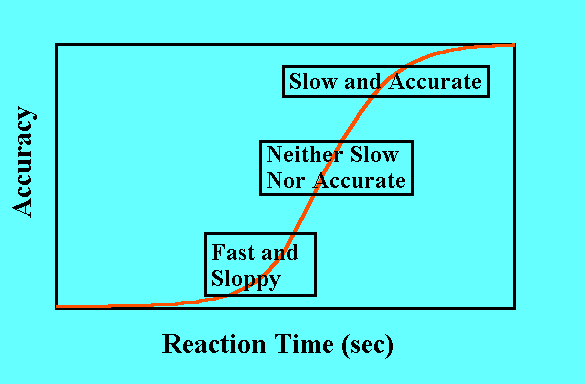 Instructions can change where a subject is on this curve.
Fitt’s Law and Movement Time
The index of difficulty (ID)



A =  amplitude or size of movement
W = width of target or accuracy required
Fitt's Law


MT = Movement time
ID   = Index of difficulty (above)
a,b = constants
Motor Learning and Knowledge of Results
Motor Learning is development of a skill, e.g., writing.
Tasks may be discrete or continuous.
Feedback or Knowledge of Results (KR)
Trowbridge and Cason (1932)
Task: draw 3” line blindfolded.
Conditions:
No KR
Qualitative KR
Quantitative KR
[Speaker Notes: Qualitative KR is being told if the line is correct or not, only.
Quantitative KR is being told direction and size of error in number of eighths of an inch.]
KR and Practice
With sufficient practice, KR can be removed without loss of performance (Newell, 1974).
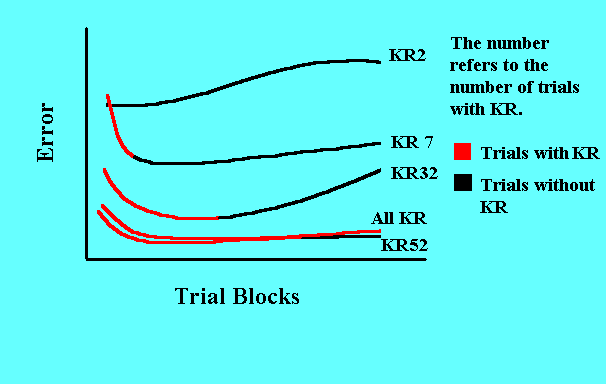 Distribution of Practice
The classic experiment: Dore and Hilgard (1937).
Subjects' task was pursuit rotor.
initially all groups were given 3 one minute trials with 1 minute rests for each block.
after 3 blocks  
group 1: 11 minute rests 
group 2: 3 minute rests
group 3: only 1 minute rests.
The longer the rest the greater the performance.
Suggests that distributed (rested) practice is superior to massed practice.
Distribution of Practice - 2
The challenge: Adams and Reynolds (1954)
also used pursuit rotor
one group always had distributed practice
All other groups started out in massed practice
The distributed group performed better
Other groups switched to distributed practice
Distributing practice has more of an effect on performance not learning
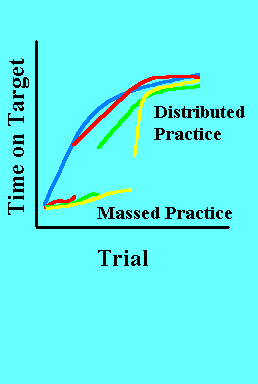 [Speaker Notes: Distributed practice means long rests between trials.
Massed Practice means short rests between trials.]
Theories of Motor Learning
Adam's Two-Stage Theory
Elements of Motor Behavior
Perceptual trace: reference input into comparator.
Memory trace - motor commands for a given  movement.
You may lack either trace.
How learning proceeds:
the VERBAL-MOTOR stage:
subject is without perceptual trace.
subject is unable by self to judge improvement.
improvement depends upon KR.
the MOTOR stage.
the subject has a good perceptual trace.
external feedback is practically unimportant.
behavior can still improve even without external KR.
Theories of Motor Learning - 2
Fitts and Posner's Theory: Three stages 
Element learning: learn the elements of the skill.
Associative stage: learn how these component behaviors link together. This stage requires attention.
Autonomous stage: Performance does not require attention.
Apply to Human Factors Projects
Reaction time
Speed-Accuracy Tradeoff
Skill Acquisition